BRVM Dialogue with International Investors

  London, May 02nd  2018
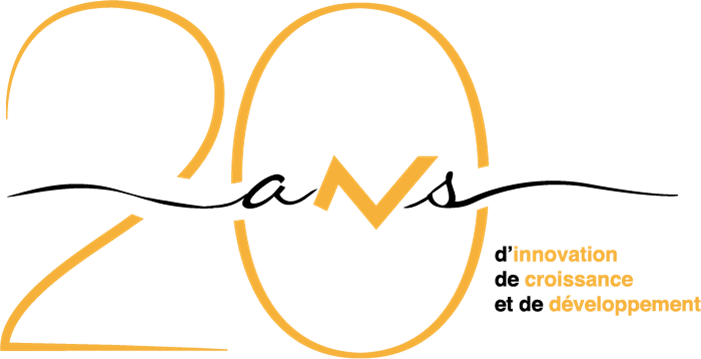 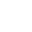 Dr. Edoh Kossi AMENOUNVE
Chief Executive Officer of BRVM & DC/BR
Chairman of West African Capital Markets Integration Council (WACMIC)
Executive Committee African Securities Exchanges Association (ASEA)
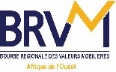 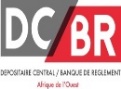 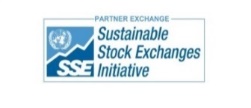 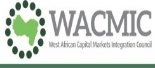 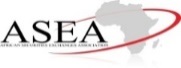 Regional Stock Exchange
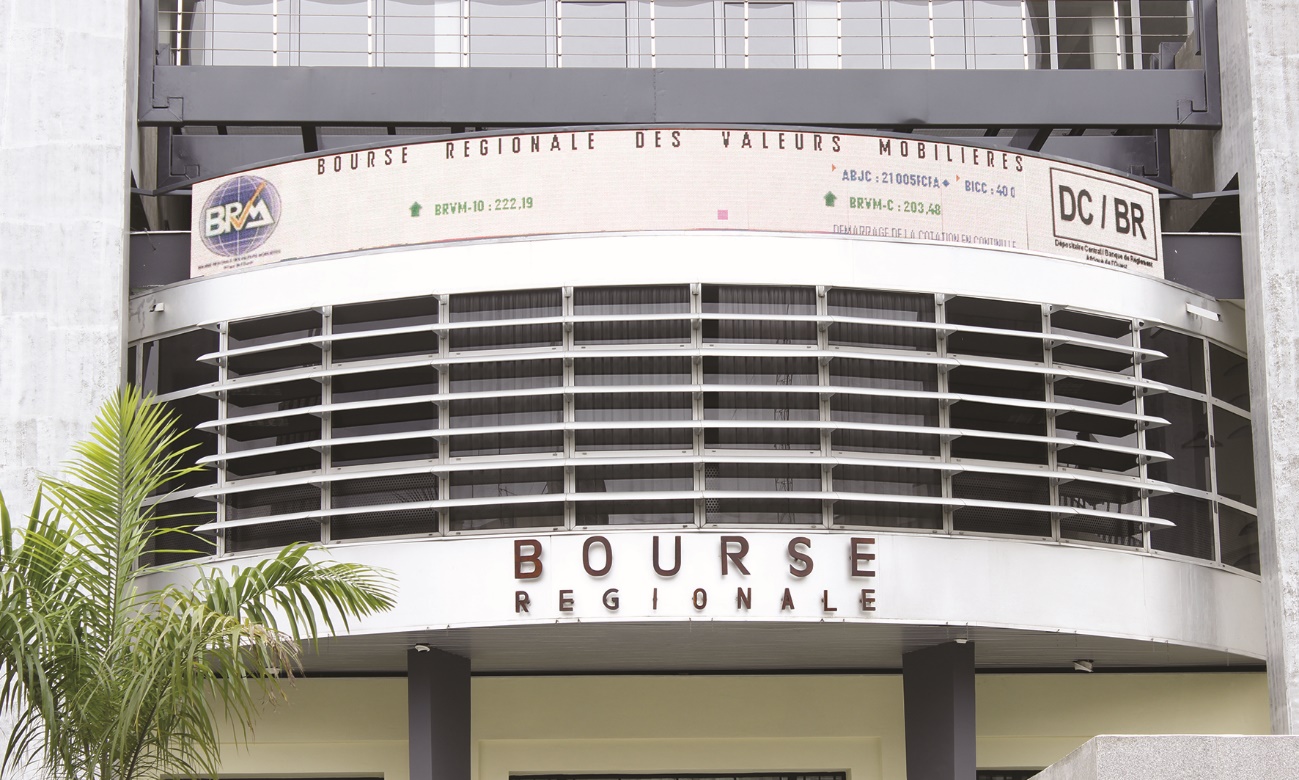 The BOURSE REGIONALE DES VALEURS MOBILIERES (BRVM) is a fully integrated and electronic regional stock exchange common to 8 countries in West Africa: Benin, Burkina Faso, Cote d’Ivoire, Guinea-Bissau, Mali, Niger, Senegal and Togo. 

It is the 6th  African stock exchange in terms of market capitalization, and has 45 listed companies (May 2018) in the following sectors : transportation, industry, finance, public utilities, agriculture, distribution and others.

BRVM is an executive member of the African Securities Exchanges Association (ASEA) and currently chairs the West African Capital Market Integration Council (WACMIC).
2
A favorable macroeconomic environment …
Mali 
Population 2017 : 23.37 million 
Nominal GDP 2017 :  XOF 7,491 bn. (USD 13.38 bn.) 
Real GDP 2017 : + 5.3%
Inflation 2017 : 0.2%
Total investment 2017 (% GDP): 35.9% 
FDI 2017 (% GDP): 0,89%
Gross national savings 2017 (% GDP): 30.7%
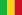 Senegal 
Population 2017 : 15.73 million 
Nominal GDP 2017 : XOF 9,528 bn. (USD 17.01 bn.) 
Real GDP 2017: + 6.8%
Inflation 2017 : + 1.9%
Total investment 2017 (% GDP): 27.4% 
FDI 2017 (% GDP): 3%
Gross national savings  2017(% GDP): 20.5%
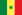 Niger
Population 2017 : 21.5 million 
Nominal GDP 2017 : XOF 4,418.4 bn.(USD 7.9bn.) 
Real GDP 2017 : + 5.2%
Inflation 2017 :+ 2.0%
Total investment 2015 (% GDP): 42.1% 
FDI 2017 (% GDP): 5.8%
Gross national savings 2017 (% GDP): 23.70%
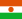 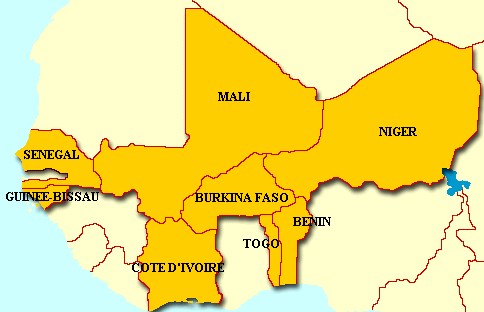 Mali
Guinea Bissau
Population 2017 : 1.83 millionNominal GDP 2017 : XOF 780.70 bn. (USD 1.39 bn.)
Real GDP 2017 : + 5.9%
Inflation 2017 : + 2%
Total investment 2017 (% GDP): 11.1% 
FDI 2017 (% GDP): 1.7%
Gross national savings 2017(% GDP): 7.8%
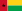 Benin
Population 2017: 11.1 million
Nominal GDP 2017 : XOF 5,390 bn. (USD 9.3 bn.) 
Real GDP 2017 : + 5.4%
Inflation 2017 : +2%
Total investment 2017(% GDP): 28.6% 
FDI 2017 (% GDP): 4.6%
Gross national savings 2017 (% GDP): 19.4%
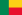 Côte d’Ivoire
Population 2017 : 25 million 
Nominal GDP 2017 : XOF 22 505 bn.(USD 40.2 bn.) 
Real GDP 2017 : + 8.1%
Inflation 2017 : + 1.5%
Total investment 2017 (% GDP): 19.9% 
FDI 2017 (% GDP): 3.3%
Gross national savings 2017 (% GDP): 17.3%
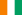 Togo 
Population 2017 : 7.35 millionNominal GDP 2017 : XOF 2,812 bn. (USD 5.02 bn.) 
Real GDP 2017 : + 5.3%
Inflation 2017 : +1.5%
Total investment 2017(% GDP): 26.1% 
FDI 2017 (% GDP): 5.2%
Gross national savings 2017 (% GDP): 17.1%
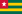 Burkina Faso
Population 2017: 19.63 million
Nominal GDP 2017 : XOF 7,587 bn. (USD 13.1 bn.)
Real GDP 2017 : + 6.4%
Inflation 2017 : +1.5%
Total investment 2017 (% GDP): 16.3% 
FDI 2017 (% GDP): 2.6%
Gross national savings 2017 (% GDP): 9.2%
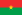 Source: IMF , World Bank Group, 
             BCEAO (Central Bank)
* WAEMU : West African Economic and Monetary Union
3
Stock Exchange with a unique profile…
Started operating in September 1998
Fully electronic stock exchange, compliant with international standards
Common stock exchange for the 8 countries of the West African Economic and Monetary Union (WAEMU) : Benin, Burkina Faso, Côte d’Ivoire, Guinea Bissau, Mali, Niger, Senegal and Togo
Only single unified, fully-integrated regional stock exchange in the world
Successful political, institutional and technical capital market integration 
Demutualized stock exchange
Has a settlement guarantee fund to mitigate settlement risk
Mali 
 Listed  company : 1
 Brokerage firms : 1
Niger
Listed company: 1
Brokerage firms : 1
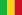 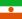 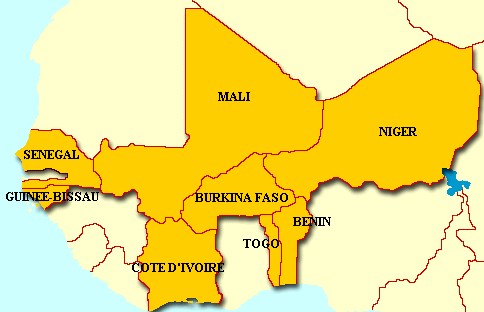 Senegal 
Listed companies : 3 
Brokerage firms : 4 
Custodian : 3
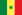 Côte d’Ivoire
Listed companies : 35
Brokerage firms : 15
Custodians : 5
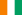 Burkina Faso
Listed companies: 3
Brokerage firms : 2
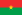 Benin
Listed company : 1
Brokerage firms : 5
Togo 
Listed company : 1
Brokerage firms : 1
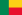 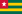 45 Listed companies
37 Listed bonds
4
A favorable market to regional and foreign investors …
Single financial market regulator (CREPMF)
IOSCO member
No restriction on opening securities account in the 8 countries.
A single regulatory framework modeled on international standards
Investor protection provided
Reporting of foreign currency used to invest in the stock market to facilitate outflows (*)
Single commercial law for 8 countries (WAEMU region)
No restriction on holdings of listed securities by foreign investors
Electronic Stock Exchange (BRVM)
Trading hours spanning international time zones for investors (9h – 15 h GMT).
Continuous trading.
11%
Mandatory threshold crossing declarations (10%; 20%; 33.33%; 50%  and 66.66%).
Free repatriation of income (dividends, interest, etc.) from securities investments (*).
Integration of BRVM in MSCI and S & P indices
Market information available on Bloomberg in real-time
A banking network with 118 commercial banks including subsidiaries of large international banks such as Societe Generale, BNP PARIBAS, Standard Chartered, Citi, UBA, etc.
Single Central Depository (DC/BR)
ANNA and AMEDA member
97%
8 custodian banks (subsidiaries of international banks)
Use of a common currency, FCFA (XOF) pegged to the Euro at fixed parity. Use RTGS of BCEAO. 
Settlement at T+3
5
(*) Regulation N°. 09/2010 / CM / UEMOA / on the External Financial Relations of the Member States of the West African Economic and Monetary Union (WAEMU)
Settlement guarantee fund to ensure the effective completion of transactions
BRVM key figures…
BRVM 10 & BRVM Composite Indexes 
(2008-2017)
Sectors Indices
(2017)
BRVM C:
-16,81 %
+17,8%
+39,3%
+11,2%
+19,9%
others 
Sectors
Public Sector
Industry
Transport
Finance
Distribution
Agriculture
-3,9%
+61,84 %
(2012-2017)
+52,68 %
(2012-2017)
-54,01 %
(2012-2017)
+244,82 %
(2012-2017)
-9,8%
BRVM 10
-16,15 %
+8,83 %
(2012-2017)
+93,24 %
(2012-2017)
+114,18 %
(2012-2017)
Market Cap: Equity market
(2008–2017)
Market Cap: Bond market
(2008-2017)
-11,29 %
+18,34 %
+91,17%
+256,97%
Market cap > 6,000 bn FCFA ($ 10.71 bn)
29 janv 2014
Market cap > 4,000 bn FCFA ($ 7,14 bn)
31 dec 2012
Market Cap
> 1,000 bn FCFA ($ 1.78 bn) 18 avril 2013
+2,7%
+58,9%
Market cap > 7,000 bn FCFA ($12.5 bn)
9 juillet 2015
Market cap > 5,000 bn FCFA ($8.93 bn)
27 mai 2013
6
FOCUS | BRVM’s IPO since 1998
FOCUS: BRVM IPOs since 1998…
175,21 billions FCFA ($312.87 millions) raised via IPO in the WAMU region since 2014, with an average of 2 IPOs per year.
7
IPOs in 2017…
NSIA BANQUE CI introduced to market from privatisation

ECOBANK CI best share price performance in Africa in 2017. It's share price appreciated by 51% in USD terms as at 29th Dec. 2017 when compared to its IPO price  (PWC)

BRVM is the fourth Exchange in Africa in term of numbers of IPO in 2017 (PWC)

With $143.06 millions raised in 2017, BRVM is the tenth Exchange in Africa in terms of amounts raised (PWC)


BRVM expects 3 IPOs in 2018
1 Bank
2 SMEs
8
BRVM & DC/BR STRATEGIC PLANS 2018 - 2020
The New Vision for the next years…
« To make BRVM an innovative Stock Exchange at the service of the  Regional  Economy »
The five stratregic pillars…
Key actions identified and expected agenda…
Full membership of the World Federation Exchanges (WFE) ( 2018)
Launch and deployment of the BRVM Elite Lounge (2018)
Launch of Diaspora Bonds and Project Bonds (2018)
Regional and International roadshows (2018 - 2020)
Launch of the BRVM LabTech (2019)
Securites Lending and Borrowing (2019)
Launch of a new Board for commodities (2020)
Integration of ECOWAS Stock Markets (2020)
Listing of BRVM on BRVM (2022)
(*) $ 10,36 millions
(*) $ 3,64 millions
FOCUS |  Integration of ECOWAS capital markets
FOCUS: Integration of ECOWAS capital markets …
As of end of 2017
Nigerian Stock Exchange
Equities market cap : 63.66 bn. USD 
Listed companies    : 167
Brokerage firms   : 248
WEST AFRICAN SECURITIES MARKET (WASM)
Ghana Stock Exchange
Equities market cap  : 13.18 bn. USD 
Listed companies : 40
Brokerage firms : 21
Equities market cap: 89.03 bn. USD
7 % of the African securities market cap
BRVM
Equities market cap : 12.21 bn. USD 
Listed companies : 45
Brokerage firms : 29
256 listed companies
304 brokerage firms
Second African stock exchange after Johannesburg SE
Cabo Verde*
Equities market cap : 753 m. USD
Listed companies : 4
Brokerage firms : 5
Sierra Leone Stock Exchange
Equities market cap : N/A 
Brokerage firms : 1
Brokerage firms : 1
15
THANK YOU FOR YOUR ATTENTION
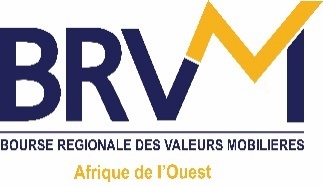 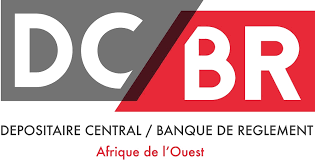 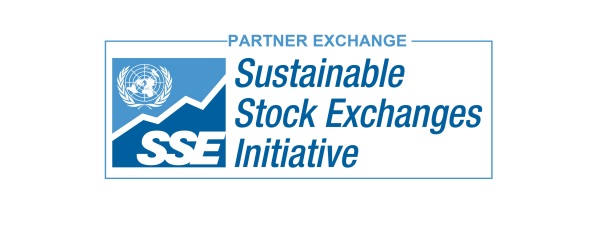 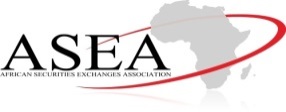 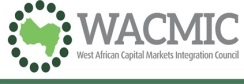